Growth of World trade has been Stagnated Almost Two Years Allready
Export volume
Source: Macrobond, The CPB Netherlands Bureau for Economic Policy Analysis
2/6/2020
Technology Industries of Finland
1
Eurozone Manufacturing Purchasing Managers’ Index Indicates that Production is Contracting in Near Future
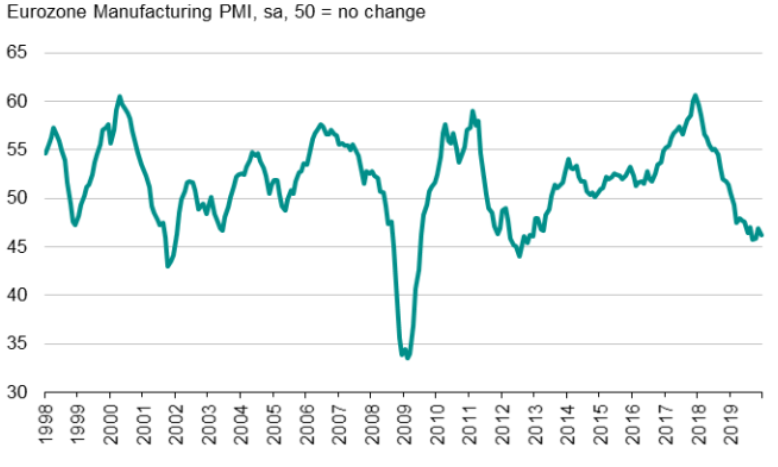 Source: IHS Markit
2/6/2020
Technology Industries of Finland
2
Based on Purchasing Managers’ Index Outlook in US Manufacturing has Improved Sligthly
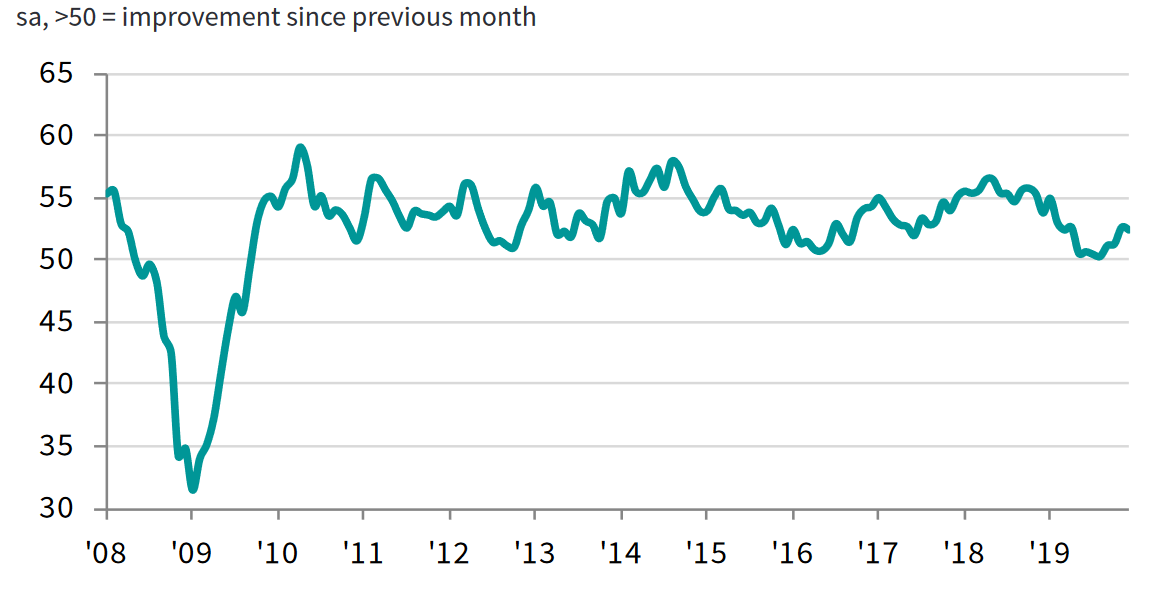 Source: IHS Markit
2/6/2020
Technology Industries of Finland
3
Economic Forecasts for Finland
*) European commission and IMF report Harmonized Index of Consumer Prices
Updated 22.1.2020
2/6/2020
Technology Industries of Finland
4
Improvement of Employment has been Sluggish
Employment rate, trend, %
Unemployment rate, trend, %
Source: Statistics Finland
2/6/2020
Technology Industries of Finland
5
Cost Competitiveness has Improved in Finland but We are Still Lagging Behind Competitors
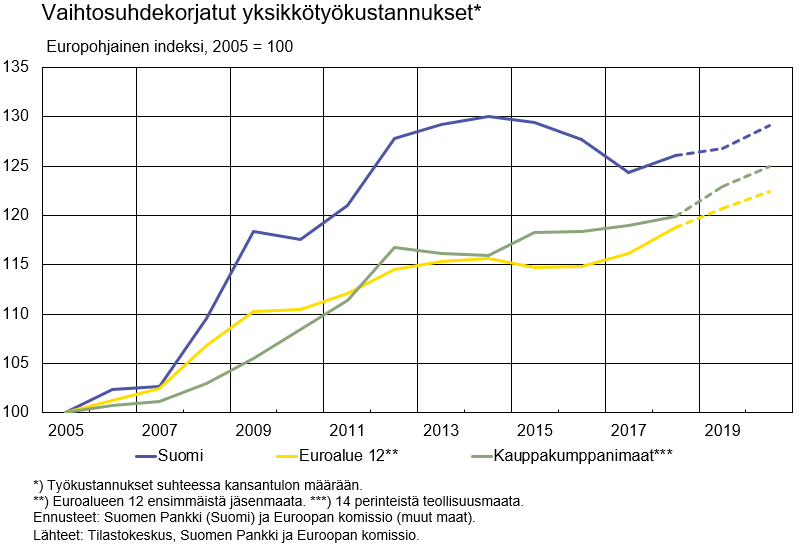 Unit labour costs adjusted for the terms of trade*
Eurobased Index, 2005=100
Trading partners***
Euro area 12**
Finland
*) Labour compensation relative to real national income.
**) First 12 euro area member states. ***) 14 traditional industrial countries.
Forecasts: Bank of Finland (Finland) and European Commission (other countries)
Sources: Statistics Finland, Bank of Finland and European Commission
2/6/2020
6
Turnover of the Technology Industry in Finland
Seasonally adjusted turnover index
Shares of turnover in 2018: mechanical engineering 40 %, electronics and electrotechnical industry 
20 %, information technology 18 %, metals industry 14 %, consulting engineering 8 %
Source: Macrobond, Statistics Finland
2/6/2020
Technology Industries of Finland
7
Value of New Orders in the Technology Industry* in Finland
Million euros, at current prices
*) Excl. metals industry, game industry and data center companies
Source: The Federation of Finnish Technology Industries’ order book survey’s respondent companies, latest observation October-December 2019.
2/6/2020
Technology Industries 
of Finland
8
Value of Order Books in the Technology Industry* in Finland
Million euros, at current prices
Combined
*) Excl. metals industry, game industry and data center companies
Source: The Federation of Finnish Technology Industries’ order book survey’s respondent companies, latest observation 30th September 2019.
2/6/2020
Technology Industries 
of Finland
9
Tender Requests* Received by the Technology Industry Companies in Finland
*) ”Have you experienced a notable increase or decrease in the number of requests for tenders in recent weeks in comparison to the situation three months ago?”. Balance figure = the number of companies receiving more requests - the number of companies receiving less requests.”
Source:  The Federation of Finnish Technology Industries’ order book survey’s respondent companies, the last questionnaire in January 2020.
2/6/2020
Technology Industries 
of Finland
10
Number of Personnel in Finnish Technology Industry Declined for the Time since Q3 2016
Source: The Federation of Finnish Technology Industries’ labour force survey
2/6/2020
Technology Industries of Finland
11
Value of New Orders in the Electronics and Electrotechnical Industry in Finland
Million euros, at current prices
Source: The Federation of Finnish Technology Industries’ order book survey’s respondent companies, latest observation October-December 2019.
2/6/2020
Technology Industries 
of Finland
12
Value of Order Books in the Electronics and Electrotechnical Industry in Finland
Million euros, at current prices
Combined
Source: The Federation of Finnish Technology Industries’ order book survey’s respondent companies, latest observation 31st December 2019.
2/6/2020
Technology Industries 
of Finland
13
Value of New Orders in the Mechanical Engineering in Finland
Million euros, at current prices
Source: The Federation of Finnish Technology Industries’ order book survey’s respondent companies, latest observation October-December 2019.
2/6/2020
Technology Industries 
of Finland
14
Value of Order Books in the Mechanical Engineering in Finland
Million euros, at current prices
Combined
Source: The Federation of Finnish Technology Industries’ order book survey’s respondent companies, latest observation 31st December 2019.
2/6/2020
Technology Industries 
of Finland
15
Turnover of the Metals Industry in Finland
Seasonal adjusted turnover index
Source: Statistics Finland
16
2/6/2020
Technology Industries 
of Finland
Production Volume of the Metals Industry in Finland
Seasonal adjusted volume index
Source: Statistics Finland
17
2/6/2020
Technology Industries 
of Finland
Value of New Orders in the Consulting Engineering in Finland
Million euros, at current prices
Source: The Federation of Finnish Technology Industries’ order book survey’s respondent companies, latest observation October-December 2019.
2/6/2020
Technology Industries 
of Finland
18
Value of Order Books in the Consulting Engineering in Finland
Million euros, at current prices
Combined
Source: The Federation of Finnish Technology Industries’ order book survey’s respondent companies, latest observation 31st December 2019.
2/6/2020
Technology Industries 
of Finland
19
Value of New Orders in the Information Technology* in Finland
Million euros, at current prices
*) Excl. game industry and data center companies
Source: The Federation of Finnish Technology Industries’ order book survey’s respondent companies, latest observation October-December 2019.
2/6/2020
Technology Industries 
of Finland
20
Value of Order Books in the Information Technology* in Finland
Million euros, at current prices
*) Excl. game industry and data center companies
Source: The Federation of Finnish Technology Industries’ order book survey’s respondent companies, latest observation 31st December 2019.
2/6/2020
Technology Industries 
of Finland
21